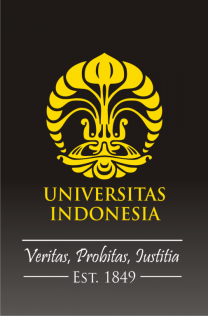 Dasar Kesehatan Masyarakat
Fakultas Kesehatan Masyarakat
Universitas Indonesia
ILMU SOSIAL-IlMU-ILMU PERILAKU DAN KESEHATAN MASYARAKAT

Prof dr. Hadi Pratomo MPH Dr PH
Public Health 101, Richard Riegelman, 2019
Program Studi Sarjana Kesehatan Masyarakat, FKM UI, 2020
TUJUAN PEMBELAJARAN
Mahasiswa mampu:
Menjelaskan hubungan antara ilmu sosial, ilmu perilaku dan kesehatan masyarakat,
Menjelaskan bahwa status sosial ekonomi dapat mempengaruhi kesehatan,
Menjelaskan baha budaya dan agama dapat mempengaruhi kesehatan,
Mengidentifikasi dan  menjelaskan tahapan dalam proses perubahan perilaku yang merupakan salah satu contoh model perubahan perilaku,
Mengidentifikasi cara intervensi di tingkat individu atau intervensi sosial dapat memperkuat satu sama lain dalam mempengaruhi proses perubahan perilaku, dan
Menjelaskan Prinsip Pemasaran Sosial / Social Marketing (PS).
Bagaimana hubungan ilmu Sosial dan Ilmu-Ilmu Perilaku 
dengan kesehatan masyarakat?
?
Bagaimana sosial ekonomi berpengaruh pada aspek kesehatan
?
?
Bagaimana agama berpengaruh pada aspek kesehatan?
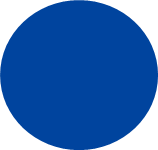 #3
KESEHATAN MASYARAKAT & ILMU SOSIAL-PERILAKU
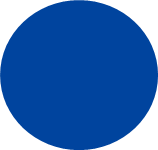 #4
KESEHATAN MASYARAKAT & ILMU SOSIAL-PERILAKU
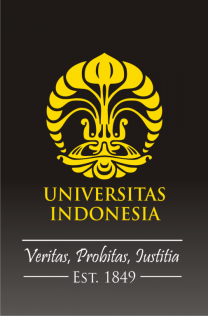 Dasar Kesehatan Masyarakat
Fakultas Kesehatan Masyarakat
Universitas Indonesia
Sosial Ekonomi dan Perilaku Kesehatan
Public Health 101, Richard Riegelman, 2019
PENGARUH STATUS SOSIAL-EKONOMI PADA 
KESEHATAN MASYARAKAT
Akses ke Pelayanan Kesehatan
Pendapatan Ekonomi
Angka Harapan Hidup
Status Pendidikan
Kontrol dan partisipasi sosial diperlukan  untuk menjelaskan perbedaan-perbedaan substansial dalam kesehatan
Keterpaparan akan Risiko Penyakit
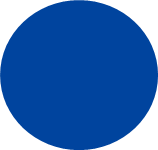 #7
PENGARUH STATUS SOSIAL-EKONOMI PADA
 KESEHATAN MASYARAKAT
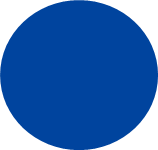 #8
[Speaker Notes: Contoh beberapa cara sosial ekonomi mempengaruhi kesehatan]
PENGARUH STATUS SOSIAL-EKONOMI PADA 
KESEHATAN MASYARAKAT
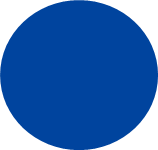 #9
STATUS SOSIAL EKONOMI & PERILAKU KESEHATAN
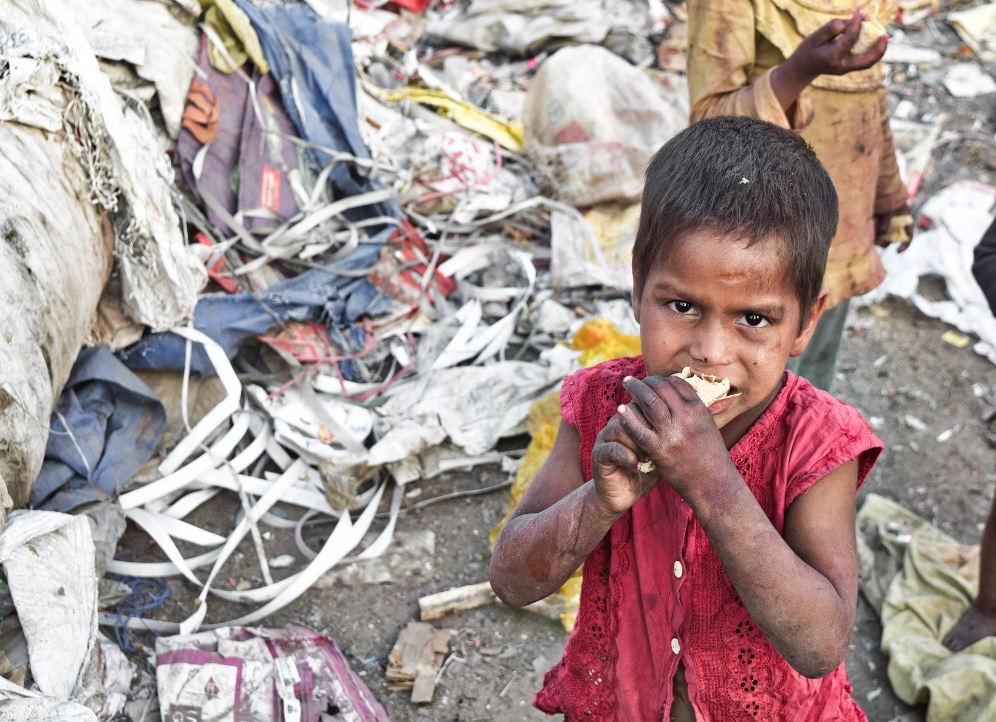 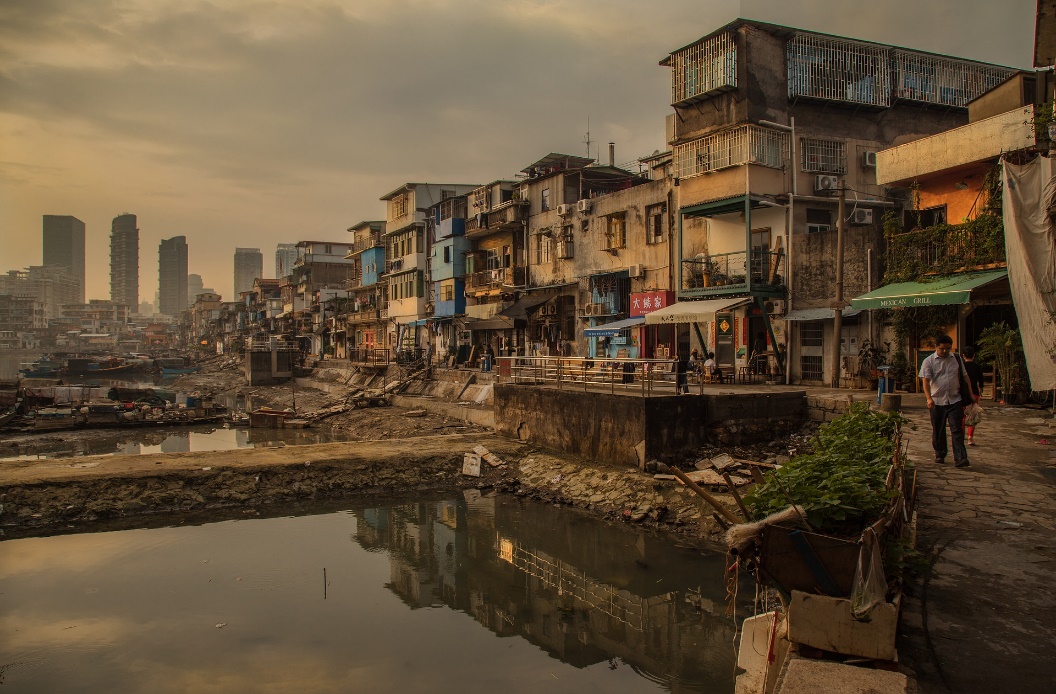 Sumber: Gambar oleh 晨 朱 dari Pixabay
Sumber: Gambar oleh billy cedeno dari Pixabay
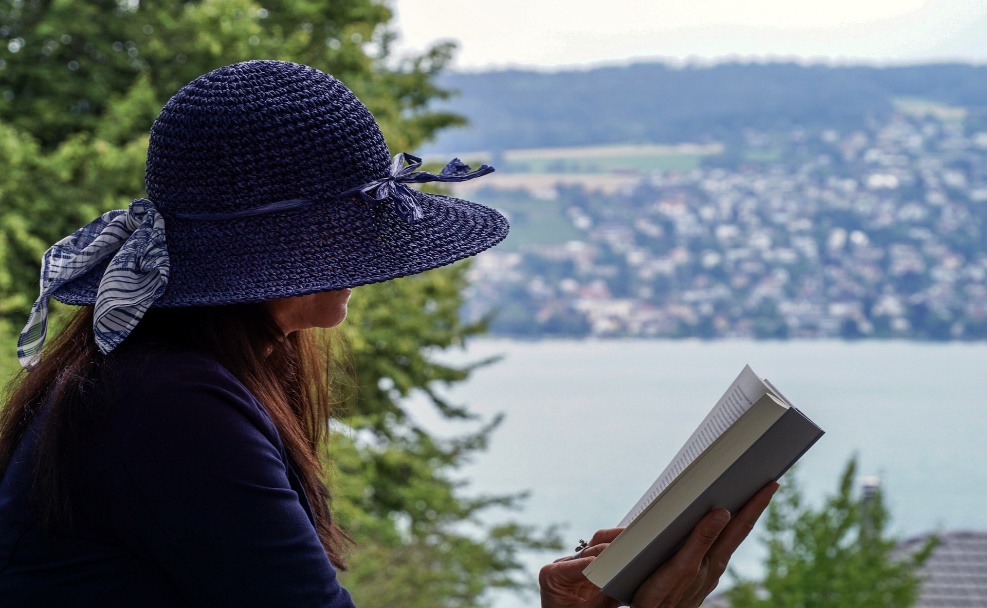 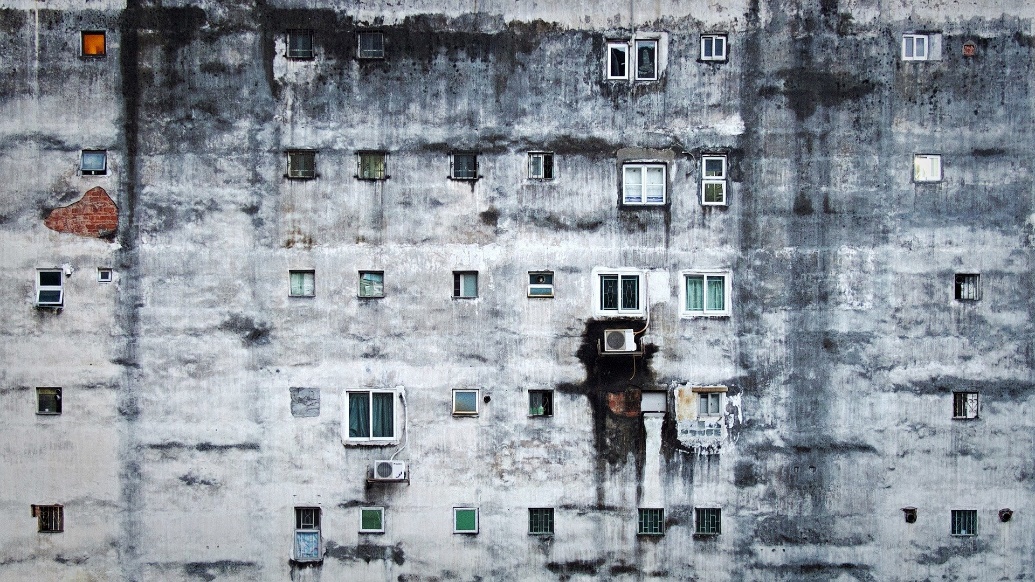 Sumber: Gambar oleh Free-Photos dari Pixabay
Sumber: Gambar oleh Susanne Jutzeler, suju-foto dari Pixabay
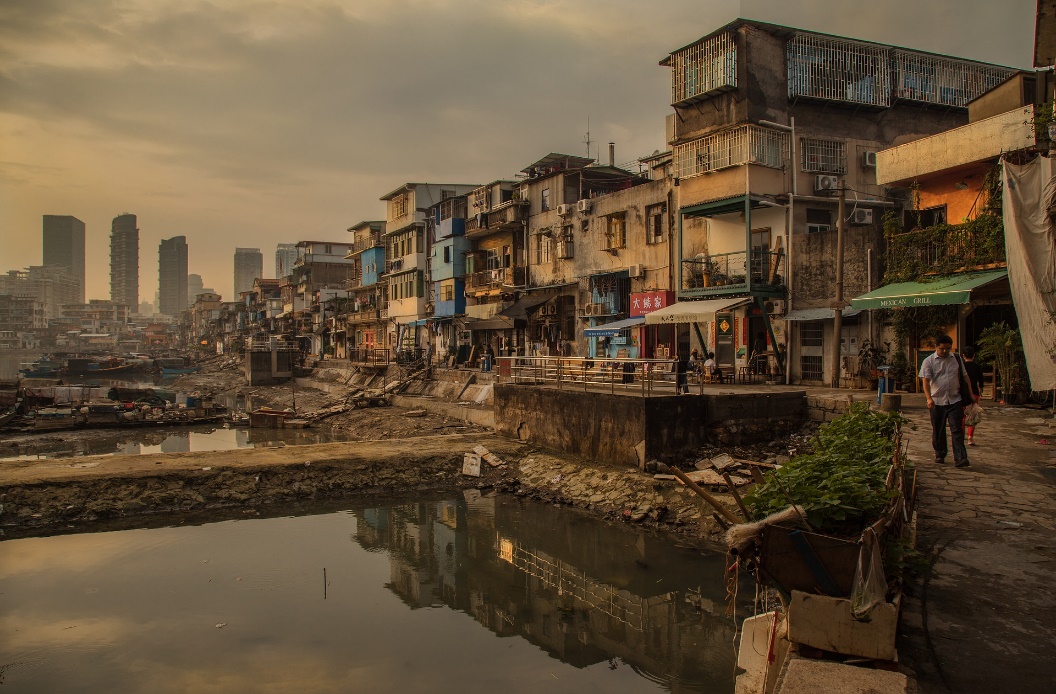 Lingkungan tempat tinggal yang “beresiko”
(Sumber: Gambar oleh 晨 朱 dari Pixabay)
STATUS SOSIAL EKONOMI BERPENGARUH PADA PEKERJAAN (PROFESI)
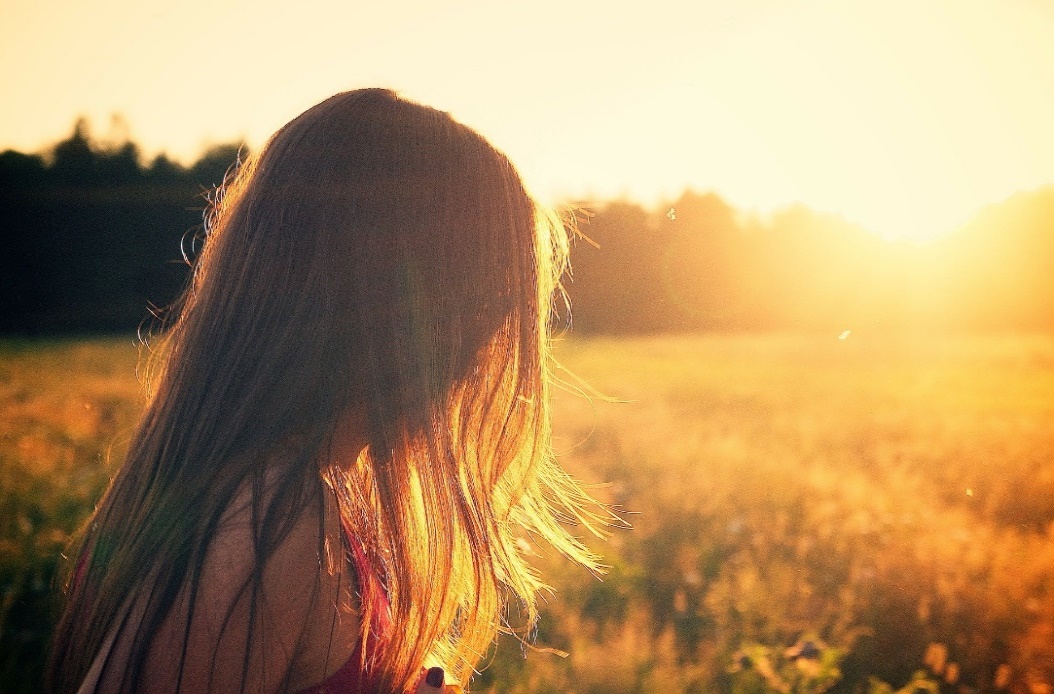 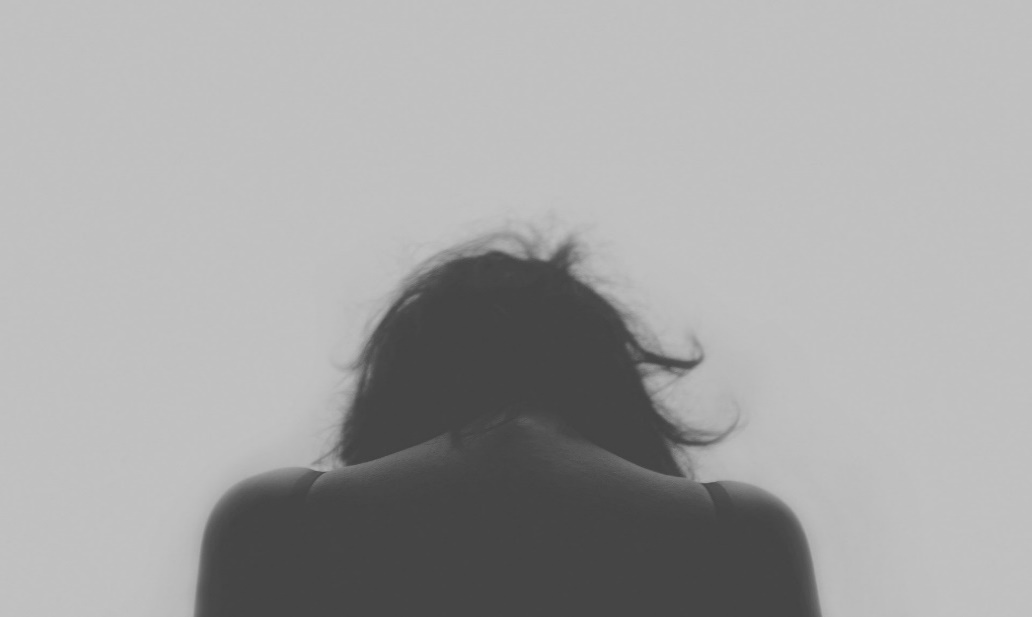 Sumber: Gambar oleh Free-Photos dari Pixabay
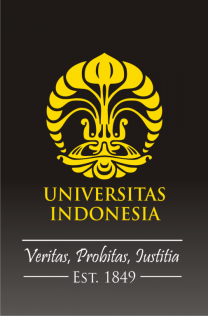 Dasar Kesehatan Masyarakat
Fakultas Kesehatan Masyarakat
Universitas Indonesia
Budaya dan Perilaku Kesehatan
Public Health 101, Richard Riegelman, 2019
Ke.bu.da.ya.an
Kebudayaan berasal dari kata Budhayah (Jamak dari Buddhi) yang artinya budi dan akal. Kebudayaan adalah hal-hal yang berhubungan dengan akal.

Kebudayaan adalah keseluruhan sistem gagasan, tindakan dan hasil karya manusia dalam rangka kehidupan masyarakat yang dimiliki manusia dengan belajar (Koentjaraningrat, 1985).
GAMBARAN BUDAYA DAN PERILAKU KESEHATAN
?
Bagaimana budaya berpengaruh pada gaya hidup
Bagaimana kepercayaan berpengaruh pada  aspek kesehatan
?
Bagaimana strategi kampanye utk penerimaan perilaku menggunakan metoda IUD
?
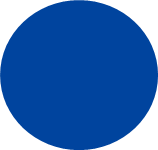 #14
BUDAYA DAN PERILAKU KESEHATAN
BANGSA THAILAND 
CARA BERPAKAIAN
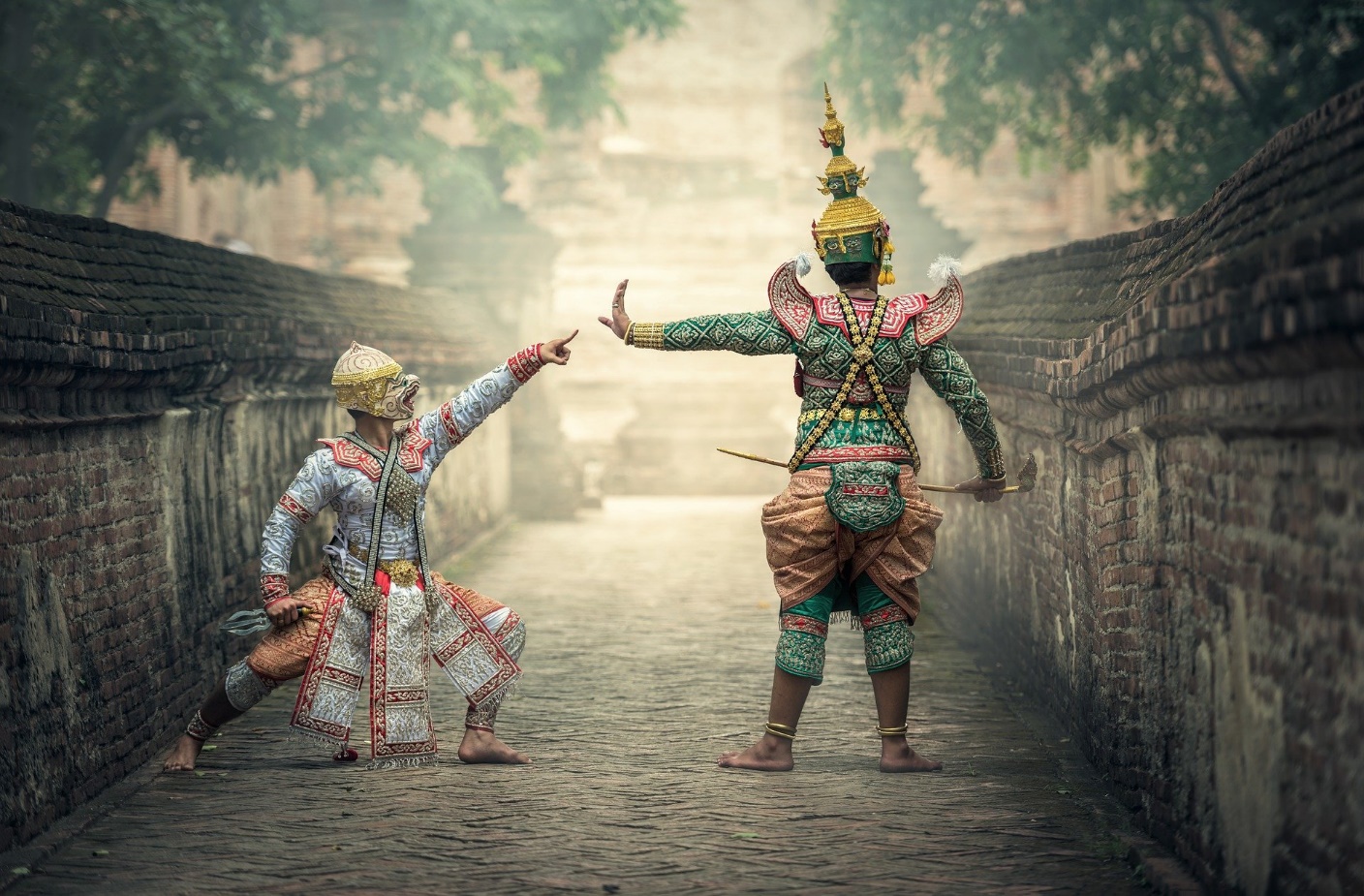 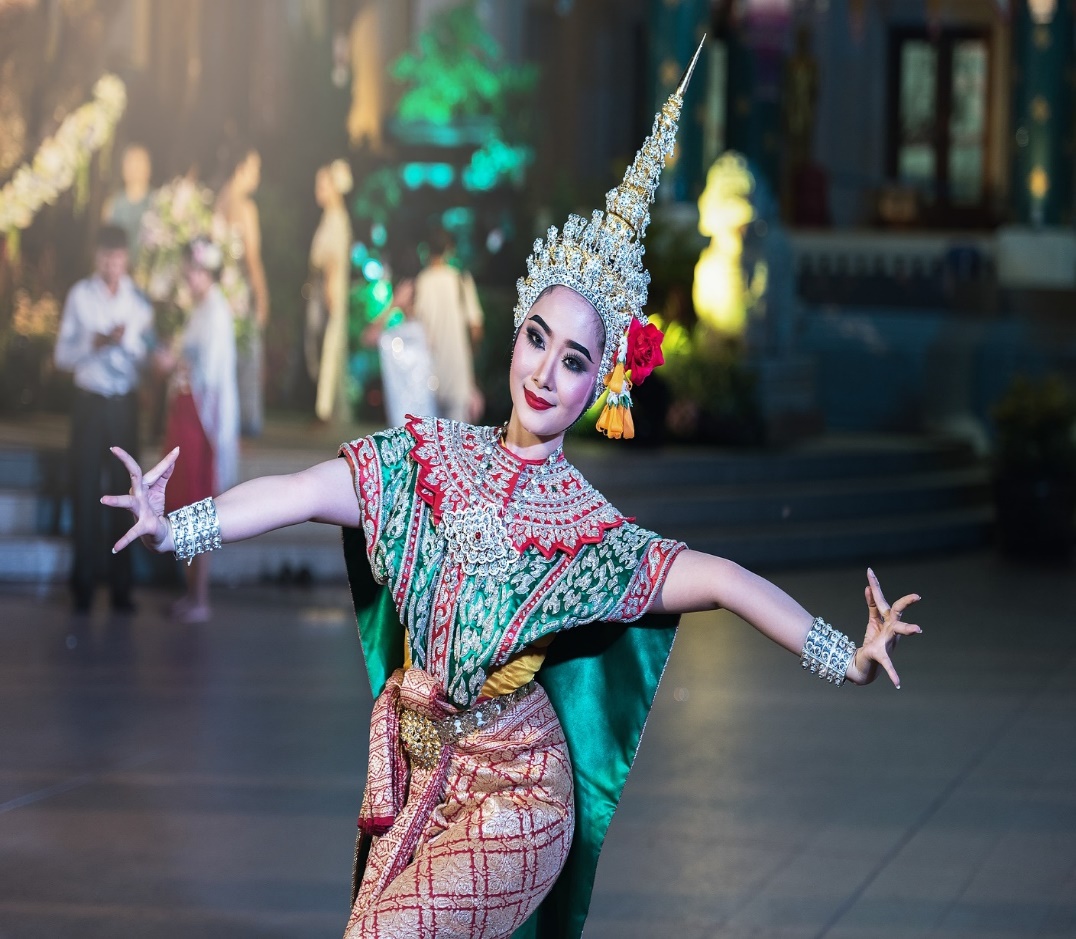 Sumber: Gambar oleh Sasin Tipchai dari Pixabay
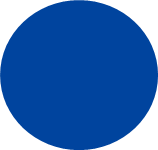 #15
BUDAYA DAN PERILAKU KESEHATAN
BANGSA THAILAND 
BUDAYA MAKANAN
Pasar Terapung Bangkok
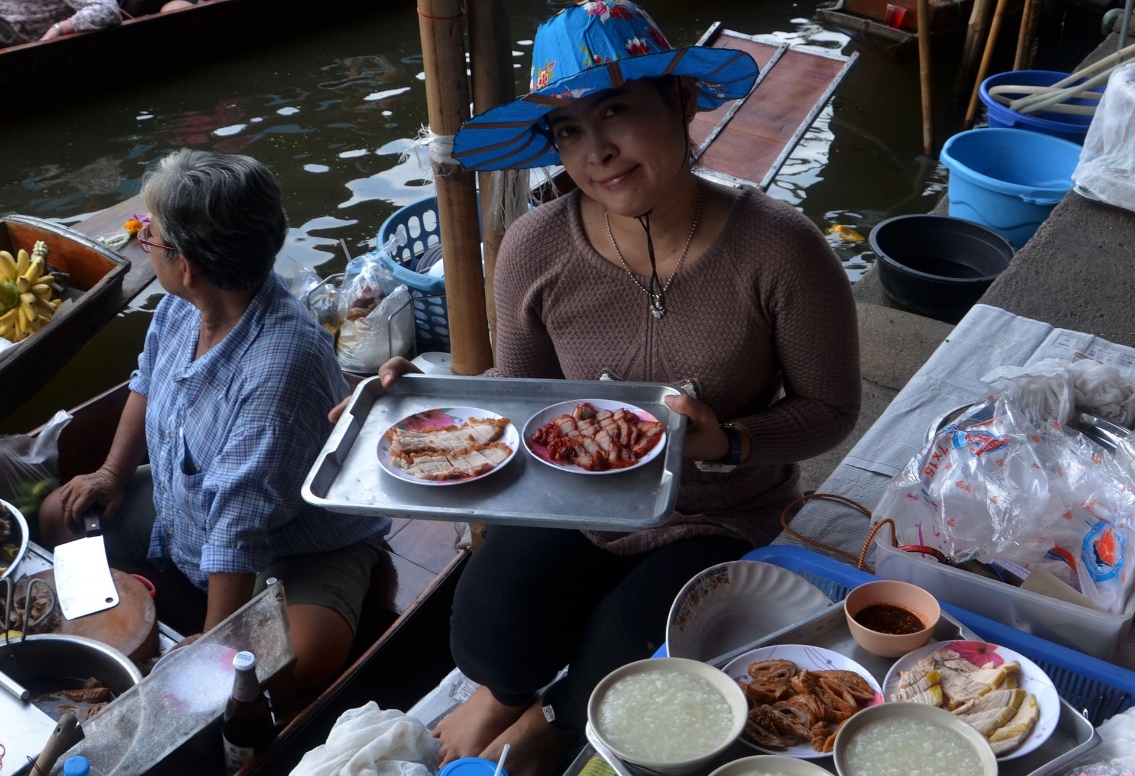 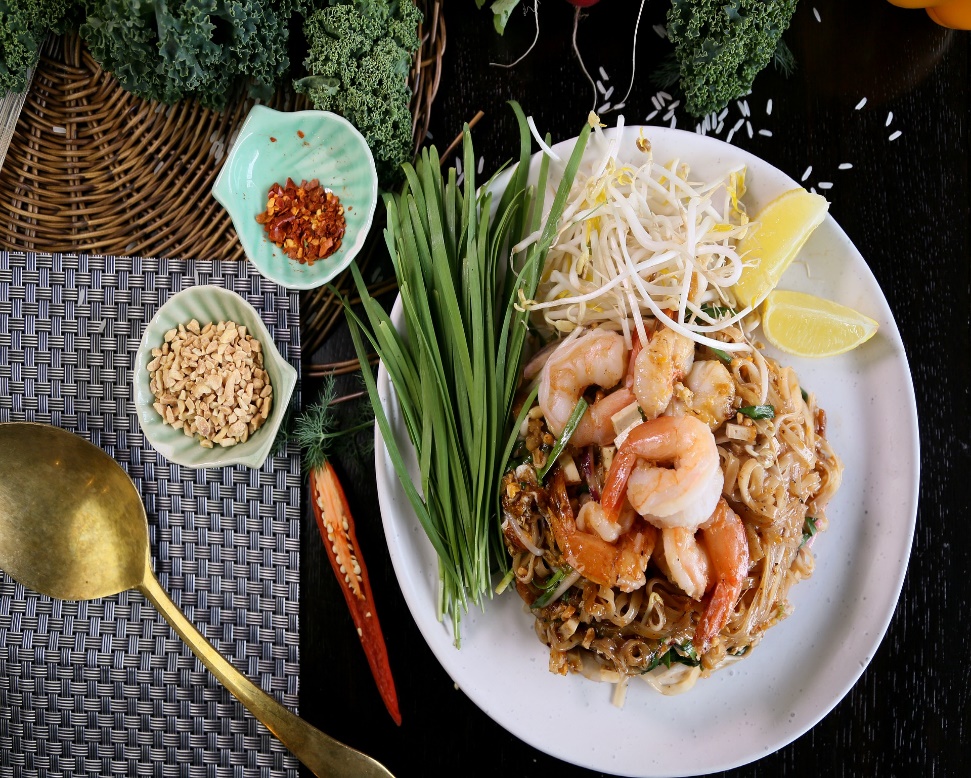 Sumber: Gambar oleh Dean Moriarty dari Pixabay
Sumber: Gambar oleh Huahom dari Pixabay
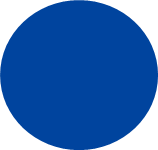 #16
BUDAYA DAN PERILAKU KESEHATAN
STRATEGI MARKETING THAILAND 
WORD OF MOUTH DAN HUMORKEPERCAYAAN DAN PERILAKU PENGGUNAAN KONTRASEPSI
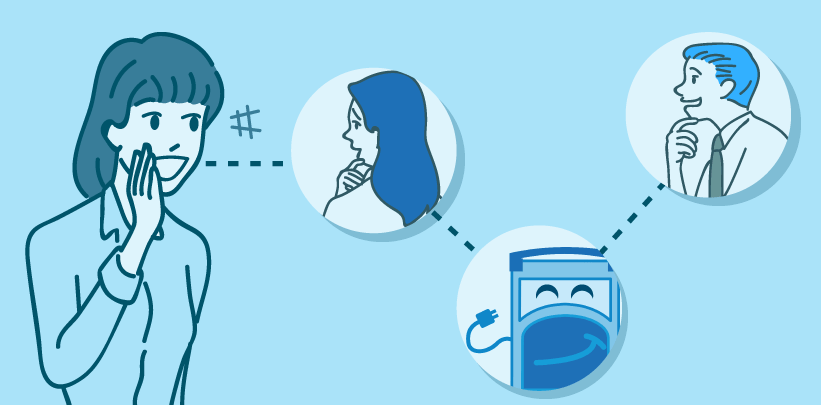 Saat melakukan perjalanan keliling Thailand pada awal tahun 1970-an, Mechai Viravaidya (mantan Menteri Kesehatan Thailand) menyadari populasi yang pesat pertumbuhan khususnya di daerah pedesaan yang miskin merupakan hambatan bagi pembangunan masyarakat.
Daripada menguliahi orang tentang perilaku mereka, Mechai memutuskan untuk menggunakan “humor” untuk mempromosikan keluarga berencana.
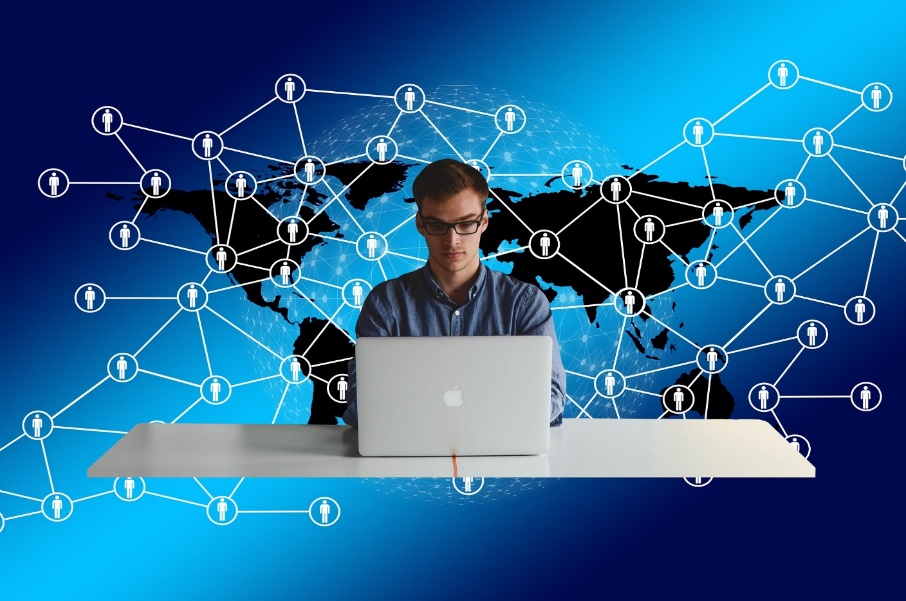 Sumber: McGraw-Hill Education. Human Populations: Case Study, Family Planning In Thailand: a Success Story. 2014
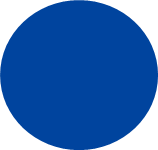 Sumber: Gambar oleh Gerd Altmann dari Pixabay
#17
PENGARUH BUDAYA PADA KESEHATAN MASYARAKAT
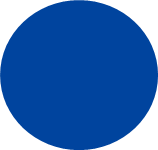 #18
[Speaker Notes: Contoh beberapa cara kebudayaan mempengaruhi kesehatan]
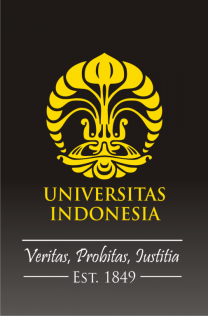 Dasar Kesehatan Masyarakat
Fakultas Kesehatan Masyarakat
Universitas Indonesia
Agama dan Perilaku Kesehatan
Public Health 101, Richard Riegelman, 2019
PENGARUH AGAMA PADA KESEHATAN MASYARAKAT
Agama dapat memberikan pengaruh penting pada kesehatan. 
Perilaku dalam agama dapat memberikan dampak secara langsung maupun tidak langsung akan status kesehatan seseorang
Contoh: 
Khitanan pada kaum laki-laki dapat menurunkan risiko akan HIV/AIDS. Khitan perempuan (genital mutilation) pada perempuan di Afrika berakibat kecacatan
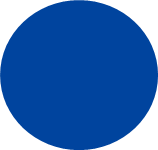 #20
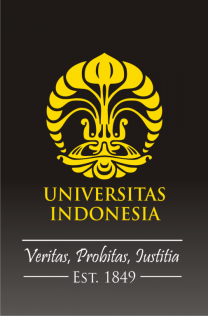 Dasar Kesehatan Masyarakat
Fakultas Kesehatan Masyarakat
Universitas Indonesia
PERUBAHAN PERILAKU KESEHATAN
Public Health 101, Richard Riegelman, 2019
TEORI BLOOM
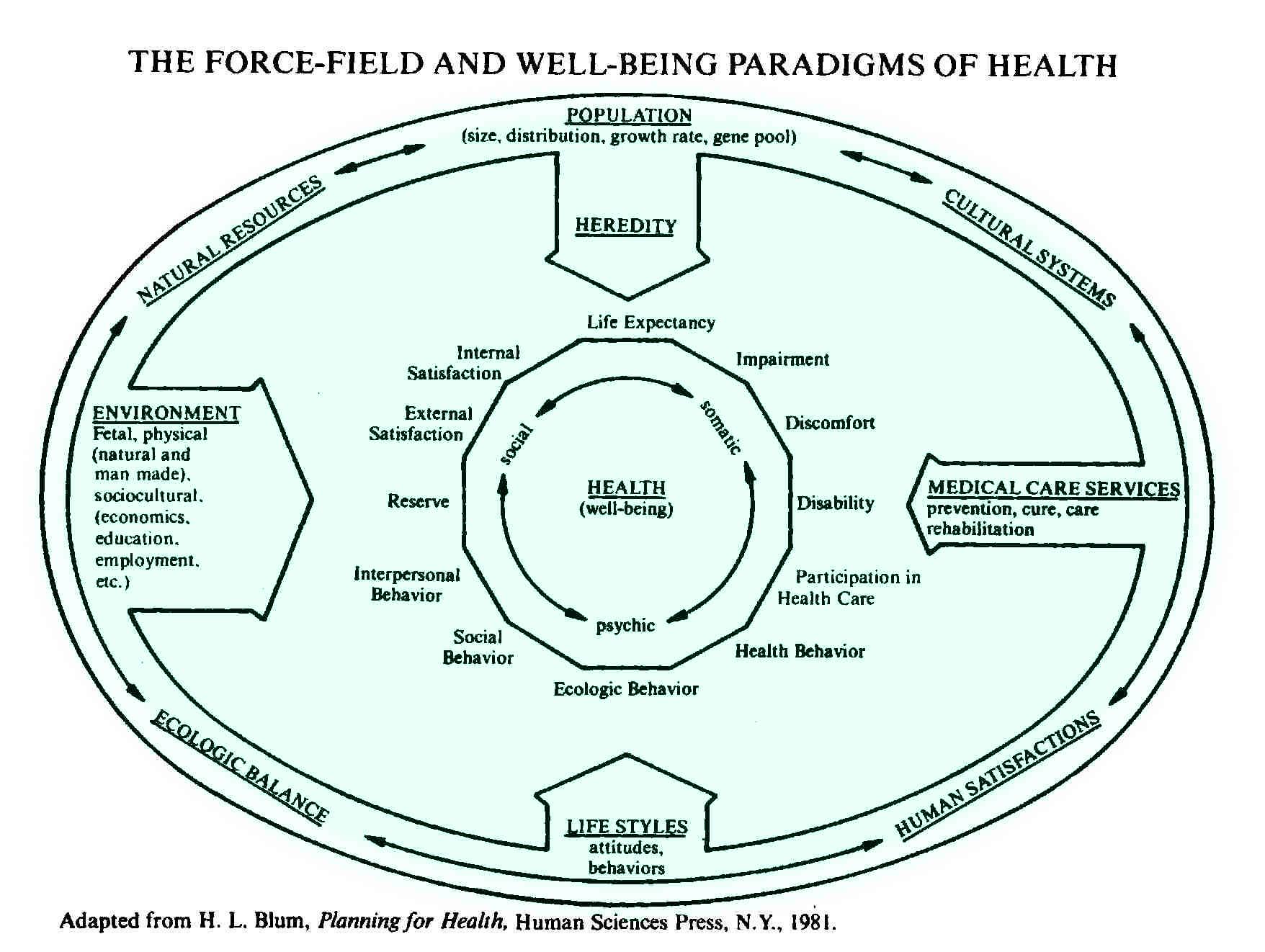 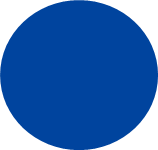 #22
PERUBAHAN PERILAKU KESEHATAN
Positif
Perilaku merokok pada kelompok laki-laki di USA menurun dari 50% pada tahun 1960 menjadi kurang dari 25% saat ini (2019).
Penggunaan sabuk pengaman di USA meningkat dari 25% pada 1970 menjadi 80% saat ini (2019).
Pelaksanaan tes mamografi yang meningkat menjadi 50% selama tahun 1990-an berdampak pada penurunan angka kematian akibat kanker payudara.
Negatif
Selama tiga dekade terakhir, warga Amerika mengalami peningkatan asupan kalori dan mengalami penurunan intensitas olahraga, yang menyebabkan peningkatan angka obesitas menjadi sepertiga orang dewasa.
Antara tahun 1960an-1990an, kaum remaja dan dewasa perempuan mengalami peningkatan perilaku merokok  yang dapat berdampak pada janin ketika hamil.
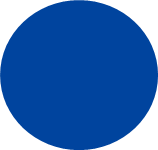 #23
Upaya Perubahan Perilaku
1. MUDAH
Ketika satu perilaku dapat diganti dengan yang serupa dan menghasilkan potensi perubahan yang besar.
Dalam situasi ini, pengetahuan sering kali bermanfaat.
2. SULIT
Ketika berkaitan dengan komponen psikologis, seperti obesitas atau unsur adiktif, seperti merokok.
Meskipun individu tersebut sudah termotivasi namun seringkali  aspek fisik, sosial, ekonomi  menjadi penghalang dalam upaya perubahan perilaku.
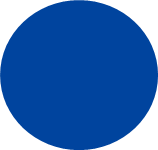 #24
UPAYA PERUBAHAN PERILAKU KESEHATAN
Downstream Factors
Faktor  secara langsung berpengaruh pada  individu dan berpotensi dapat diubah oleh intervensi individu misalnya  kecanduan nikotin.
Mainstream Factors
Hasil interaksi hubungan individu dengan kelompok yang lebih besar  misalnya pengaruh teman sebaya untuk merokok  dan besaran pajak untuk rokok.
Upstream Factors
Berakar pada struktur sosial dan kebijakan seperti program yang disponsori pemerintah yang mendorong produksi rokok misalnya pajak ringan.
Untuk menangani ini harus menggunakan intervensi yang lebih luas dan bukan cara/ intervensi konvensional tetapi  intervensi kesehatan masyarakat ditujukan  pada intervensi sosial dan ekonomi (lebih luas) yang dapat mempengaruhi kesehatan.
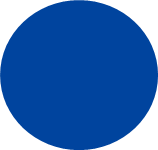 #25
STAGES OF CHANGE MODEL/
TAHAPAN MODEL PERUBAHAN
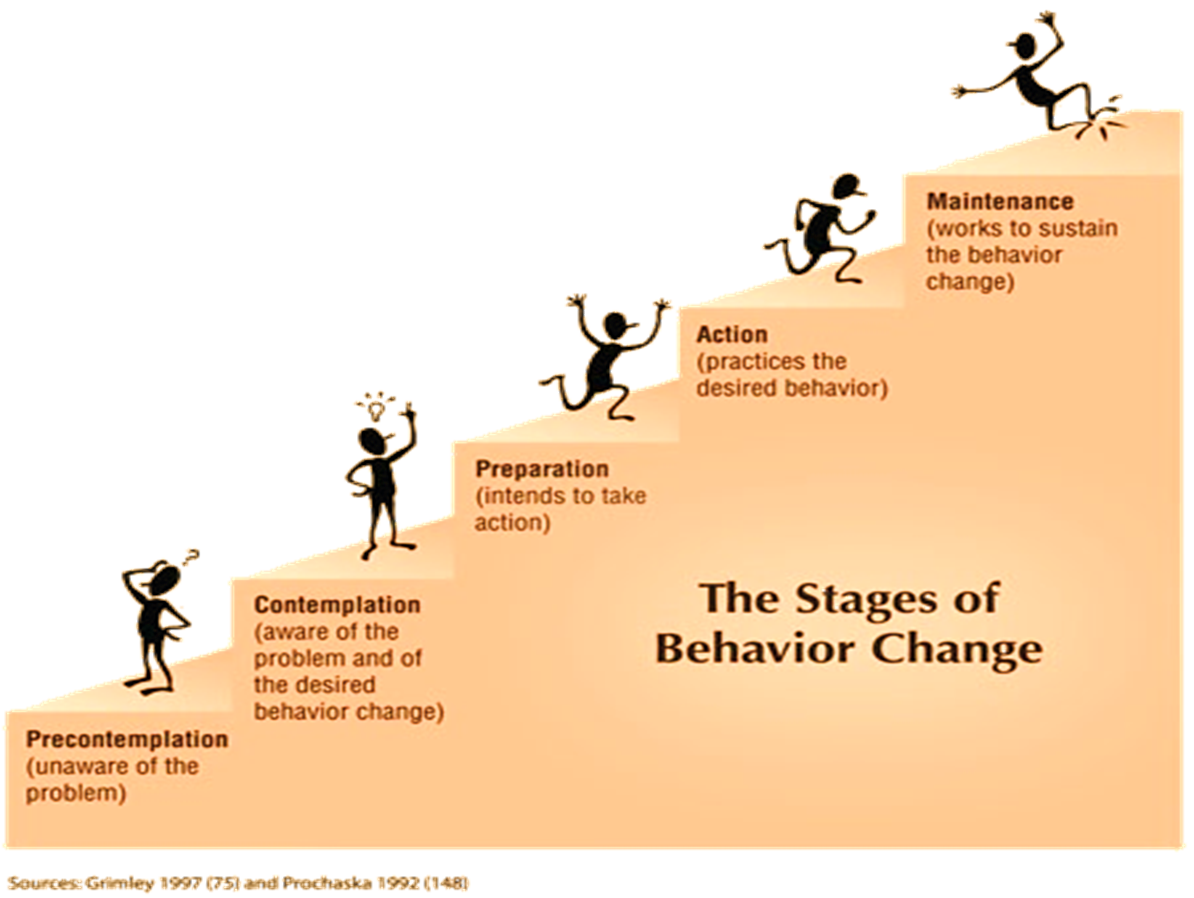 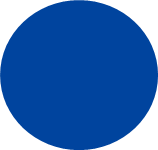 #26
STAGES OF CHANGE MODEL/TAHAPAN MODEL PERUBAHAN
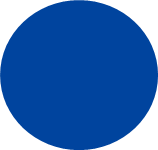 #27
STAGES OF CHANGE MODEL/
TAHAPAN MODEL PERUBAHAN
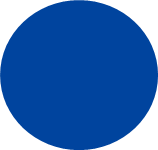 #28
STAGES OF CHANGE MODEL/TAHAPAN MODEL PERUBAHAN
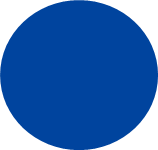 #29
STAGES OF CHANGE MODEL/TAHAPAN MODEL PERUBAHAN
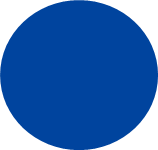 #30
STAGES OF CHANGE MODEL/TAHAPAN MODEL PERUBAHAN
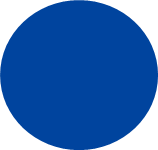 #31
SOCIAL MARKETING (PEMASARAN SOSIAL)
Sebuah upaya penerapan pendekatan pemasaran  untuk merubah perilaku sekelompok orang.
Pemasaran sosial merupakan bentuk penggunaan dan perluasan produk pemasaran  tradisional.
Beberapa upaya Pemasaran Sosial (PS).
Contoh:
The thruth campaignDikembangkan oleh American Legacy Foundation, dengan sasaran perokok kalangan remaja.
The National Youth Anti-Drug campaignmenggunakan upaya PS sosial pada kelompok usia muda, termasuk kampanye “Parents. The anti-drugs”.
PS di IndonesiaKampanye garam beryodium (Dinkes Bali 2014, Balkesmas Magelang).
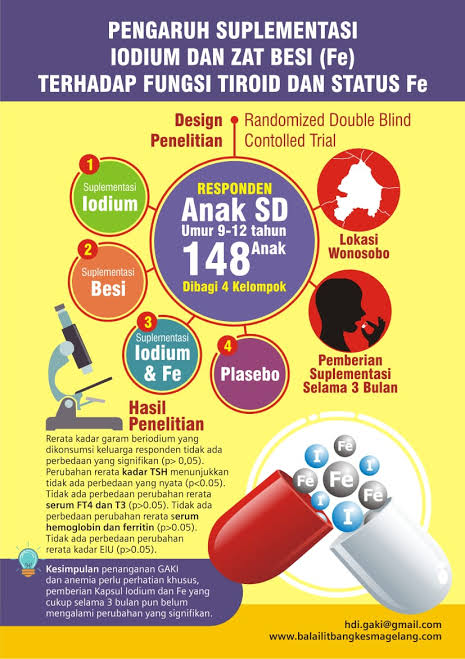 CONTOH PEMASARAN SOSIAL
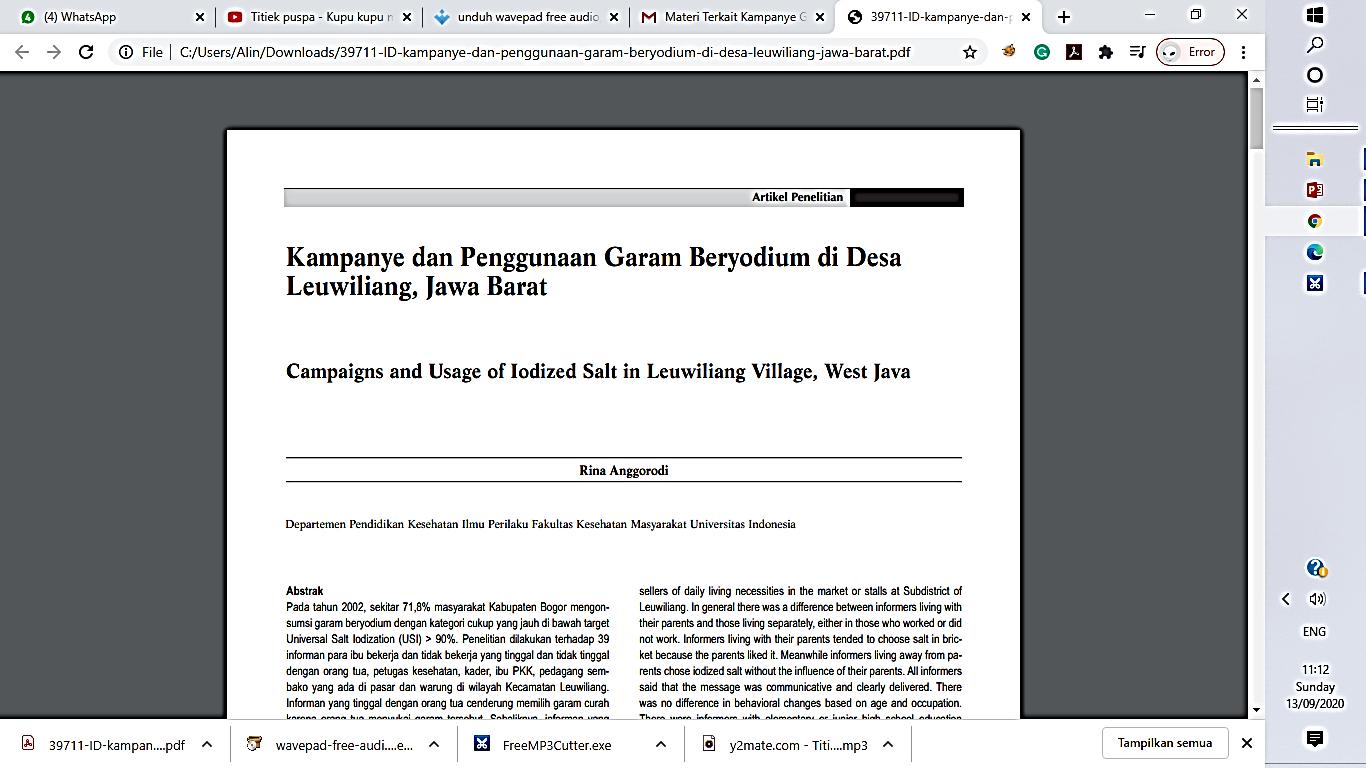 Sumber: Anggorodi R. 2010. Kampanye dan Penggunaan Garam Beryodium di Desa Leuwiliang, Jawa Barat. KESMAS, Vol. 5, No. 1.
LEAFLET KAMPANYE TERKAIT GAKY DI MAGELANG
Sumber: www.balailitbangkesmagelang.com
4Ps SOCIAL MARKETING
Product: Identifikasi perilaku atau inovasi yang akan dipasarkan.
Price: Identifikasi keuntungan, hambatan  serta biaya finansial.
Place: Identifikasi khalayak sasaran  dan cara menjangkaunya.
Promotion: Mengorganisasikan kampaye atau program untuk mencapai khalayak sasaran.
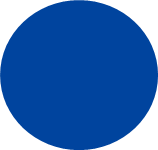 #34
TIPE ADOPTER dalam Diffusion of Innovation
Early Adopters : Mereka yang memiliki inovasi ide.
Early Majority Adopters: Opinion Leaders, mereka yang status sosialnya dapat mempengaruhi orang lain.
Late Adopters: Mereka yang membutuhkan dukungan dan dorongan untuk mengadopsi semudah mungkin.

Pendekatan yang berbeda dibutuhkan untuk melibatkan masing-masing kelompok ini.
IMPLEMENTASI PERUBAHAN PERILAKU
Perubahan perilaku akan lebih sukses apabila terdapat upaya mengkombinasikan antara intervensi individu, kelompok  dan populasi atau masyarakat secara keseluruhan
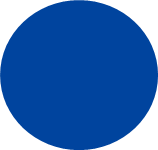 #36
Change is a non-linear process that sometimes requires you to take a step back before you move forward
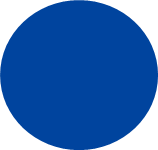 #37
DAFTAR PUSTAKA
Riegelman, R. Public Health 101. 2019
McGraw-Hill Education. Human Populations: Case Study, Family Planning In Thailand: a Success Story. 2014
https://pixabay.com/id/images/search/masakan%20thailand/
https://pixabay.com/id/photos/xiamen-pemulung-jalanan-fotografi-824233/
https://pixabay.com/id/photos/penari-asia-seni-bangkok-indah-1807516/
https://pixabay.com/id/photos/aktor-bangkok-asia-seni-kuno-1807557/
https://pixabay.com/id/photos/summerfield-wanita-gadis-336672/
https://pixabay.com/id/photos/search/miskin/
www.balailitbangkesmagelang.com
Anggorodi R. 2010. Kampanye dan Penggunaan Garam Beryodium di Desa Leuwiliang, Jawa Barat. KESMAS, Vol. 5, No. 1
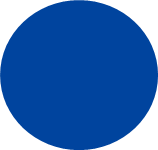 #38
TUGAS MAHASISWA
Pilih salah satu ajaran agama yang ada di Indonesia (Islam, Hindu, Budha, Kristen, Katolik) yang berpengaruh positif dan negative  terhadap status kesehatan individu/ kelompok. Ajaran yang mana dan berpengaruh pada perilaku apa?Diskusikan
Rumuskan sebuah perilaku berkaitan dengan kesehatan (misalnya berhenti minum alcohol, makan dengan gizi seimbang dsb). 

Buatlah analisis dengan menggunakan Teori perubahan perilaku dan identifikasi pada setiap tahap apa yang harus terjadi.
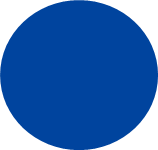 #39
UCAPAN TERIMA KASIH
“Tim pengajar Mata Kuliah Dasar Kesehatan Masyarakat Mengucapkan Terima Kasih kepada Universitas Indonesia yang telah mendanai video ini”